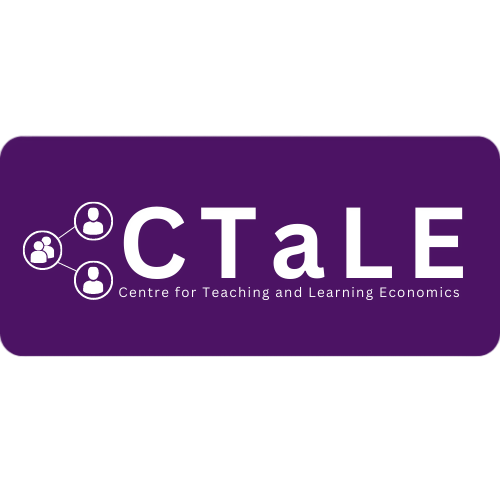 The 2023 QAA Economics SubjectBenchmark Statement - what's new and whyis it important?
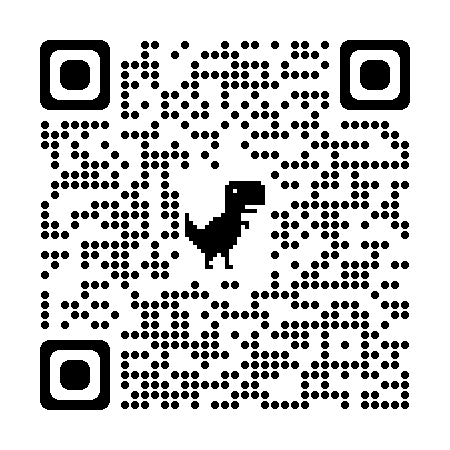 Panel: 
Parama Chaudhury (UCL)
Alvin Birdi (Bristol)
Denise Hawkes (Anglia Ruskin)
Dimitra Petropoulou (LSE)
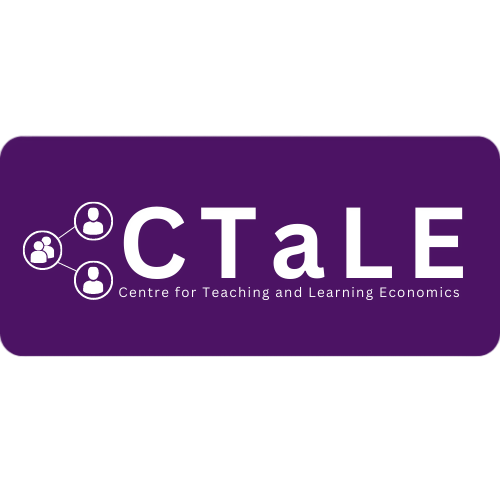 What is a QAA Subject Benchmark Statement (SBS)?
SBSs describe the nature of study and the benchmark academic standards expected of graduates in specific subject areas, and in respect of particular qualifications. They provide a picture of what graduates in a particular subject might reasonably be expected to know, do and understand at the end of their course or programme.
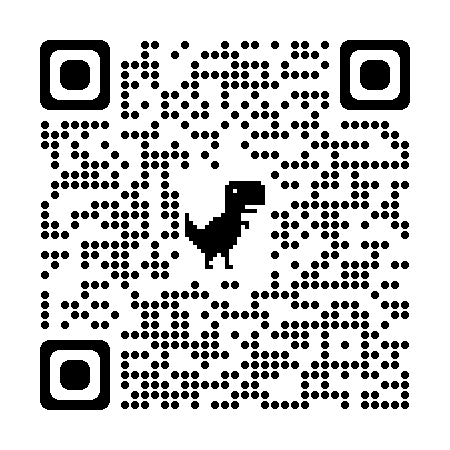 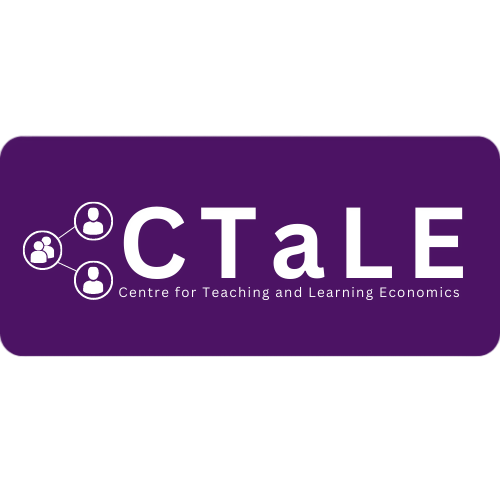 What is a QAA Subject Benchmark Statement (SBS)?
SBSs are an established part of the quality assurance arrangements in UK higher education, but not a regulatory requirement.

They are sector-owned reference points, developed and written by academics on behalf of their subject

Subject Benchmark Statements are published in QAA's capacity as an expert quality body on behalf of the higher education sector.
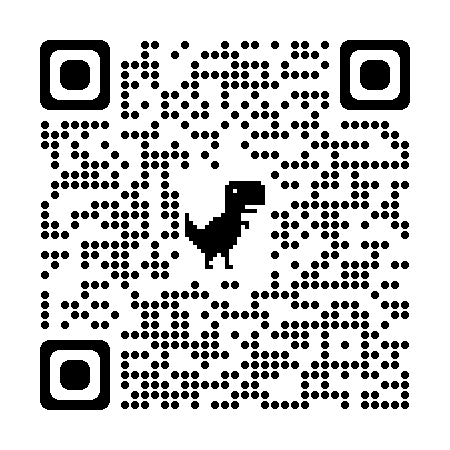 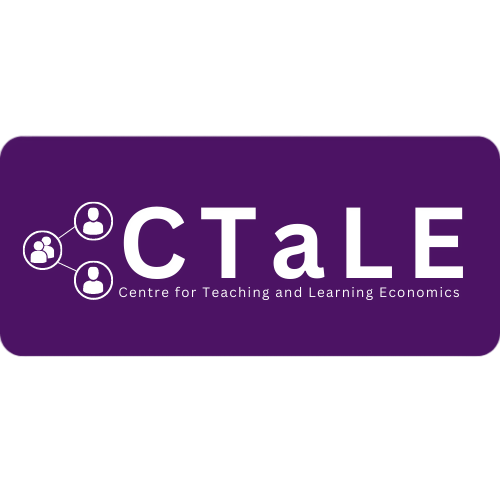 The 2023 QAA SBS
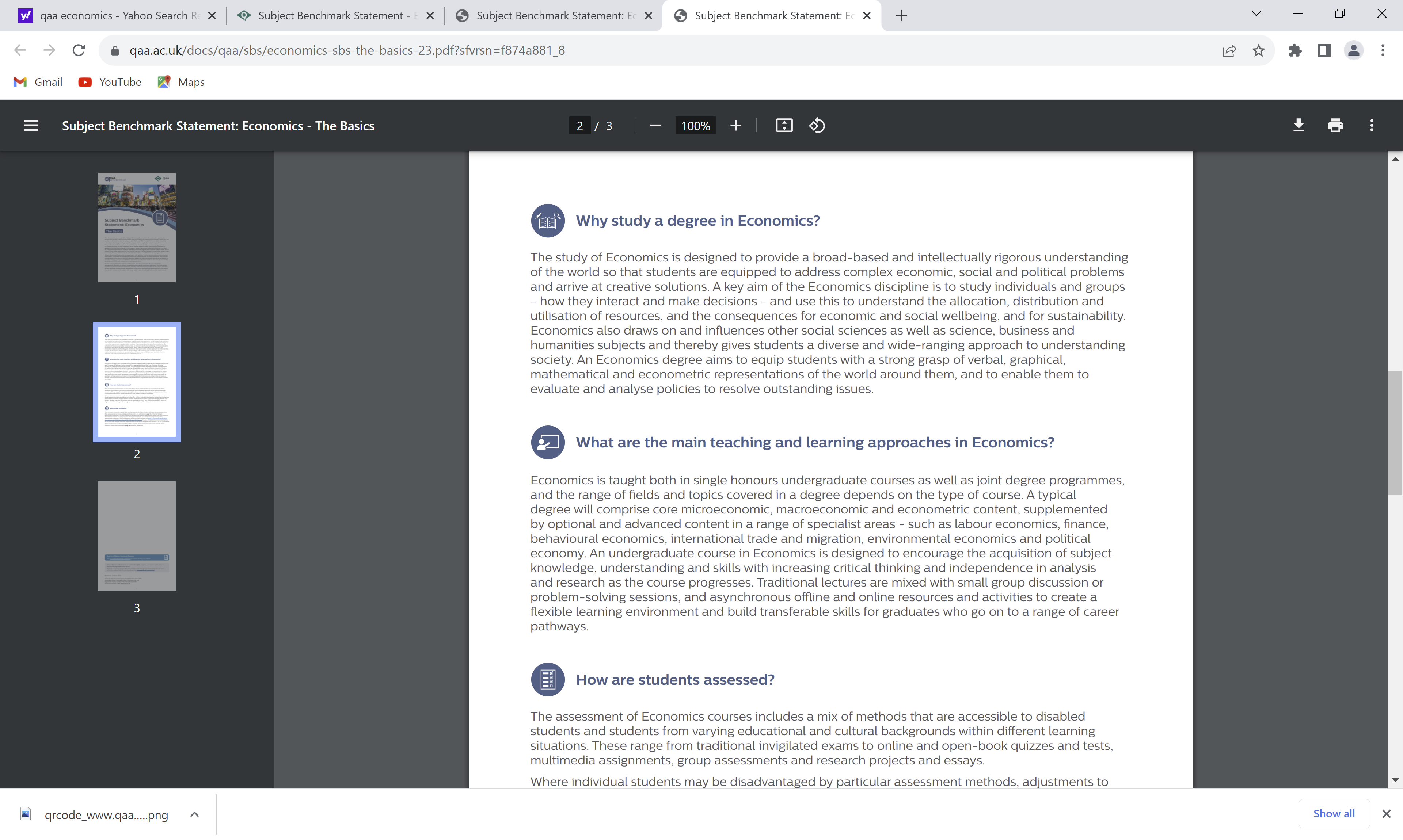 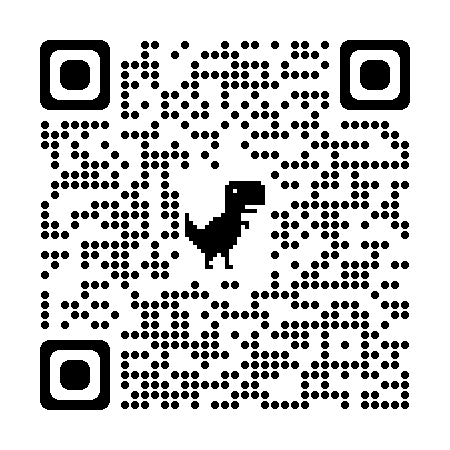 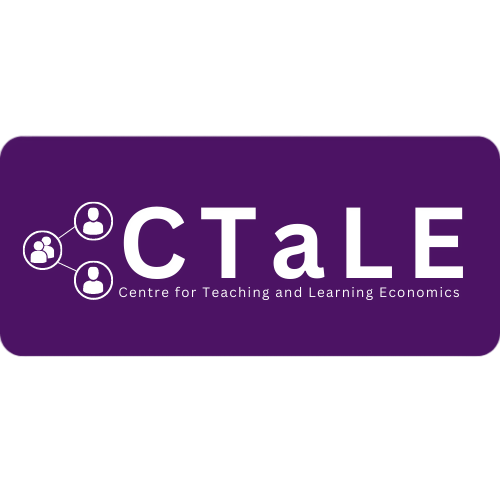 The 2023 QAA SBS
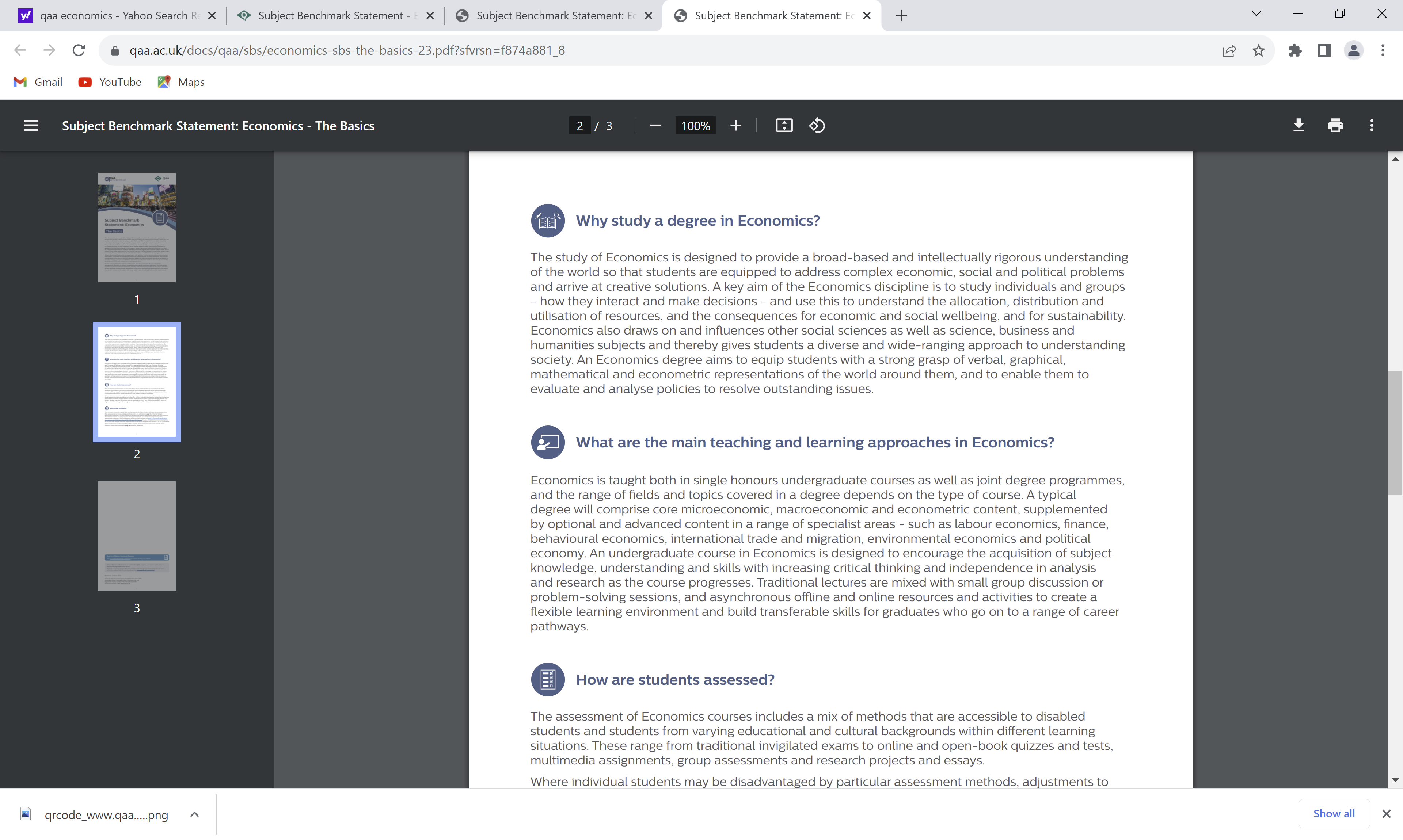 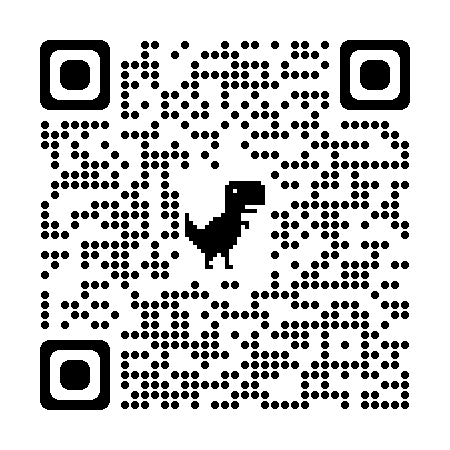 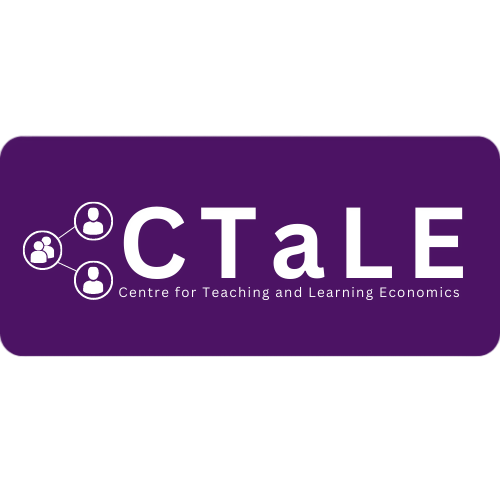 The 2023 QAA SBS
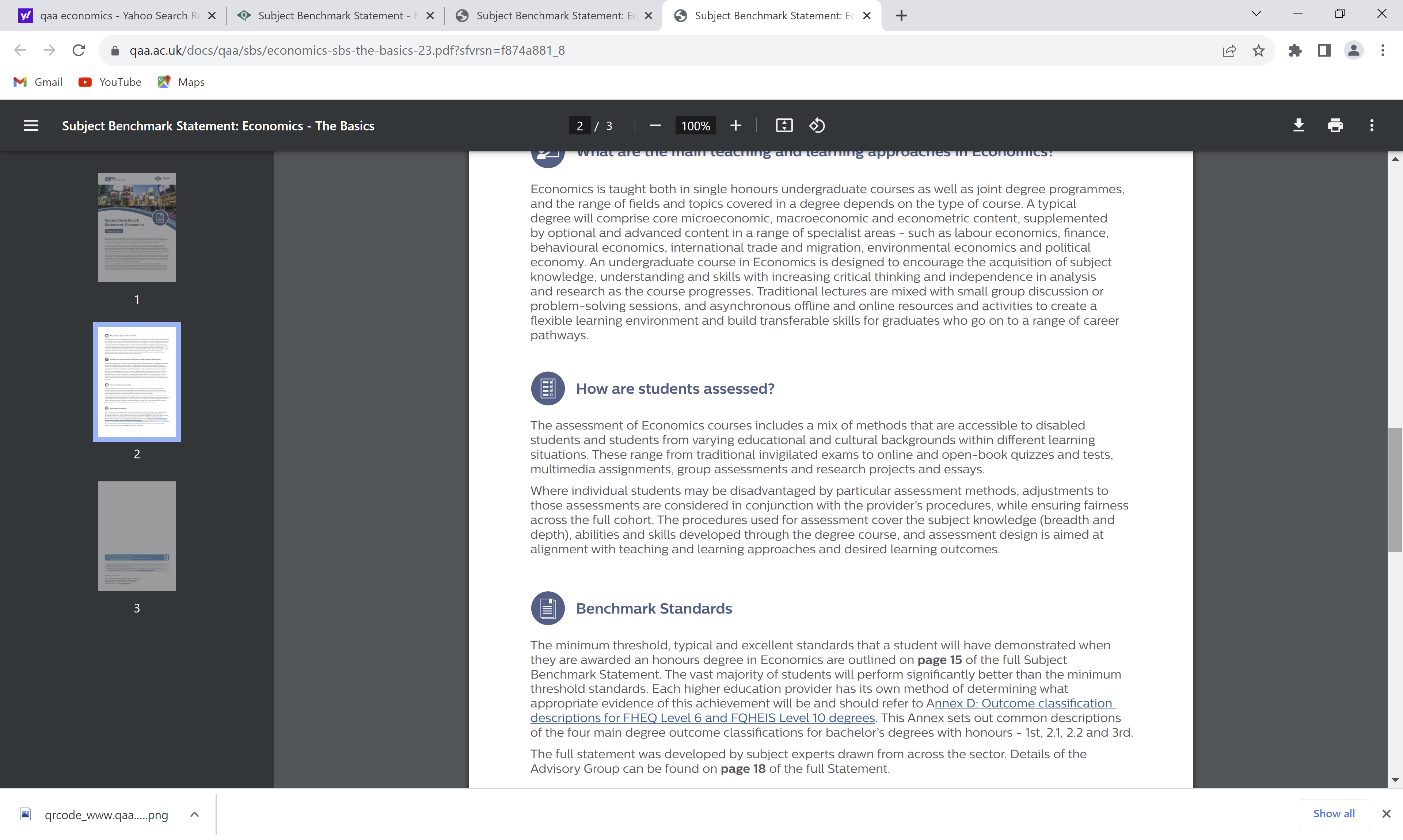 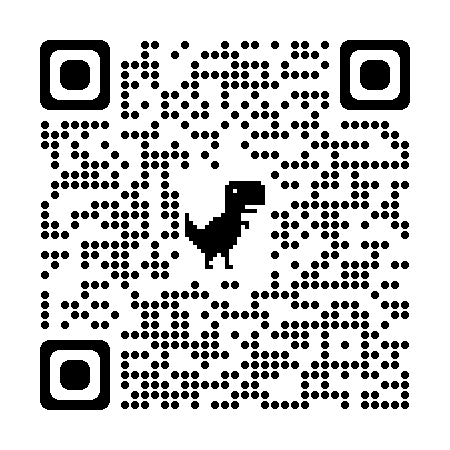 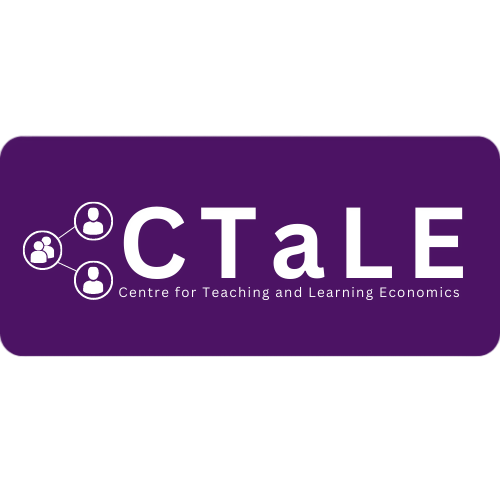 The 2023 QAA SBS
Initial section on the contextual information related to the subject must now include consideration of the ways in which the discipline addresses wider social goals specifically in relation to:

Equality, diversity and inclusion (EDI); 
The requirements of disabled students; 
Education for sustainable development (ESD); and, 
Enterprise and entrepreneurship
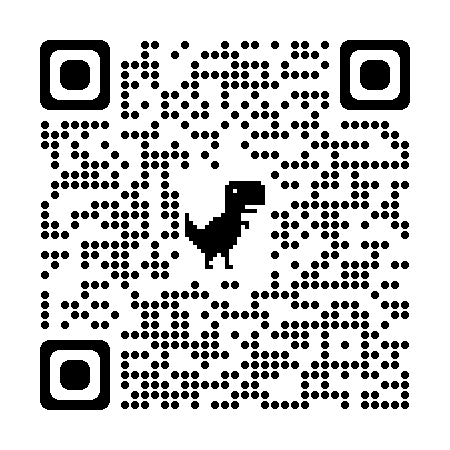